Vignette 9
Error Code Reset Steps
Whenever the Cepheid Maintenance Screen displays warning messages and error codes, follow these steps
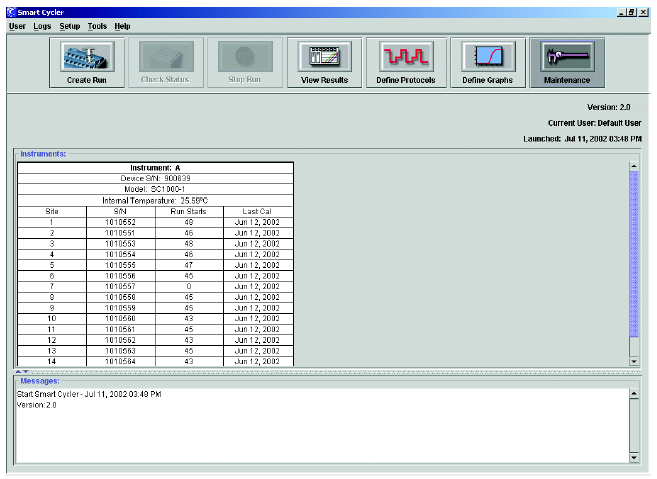 Warning messages and error codes will display here
Vignette 9
Error Code Reset Steps
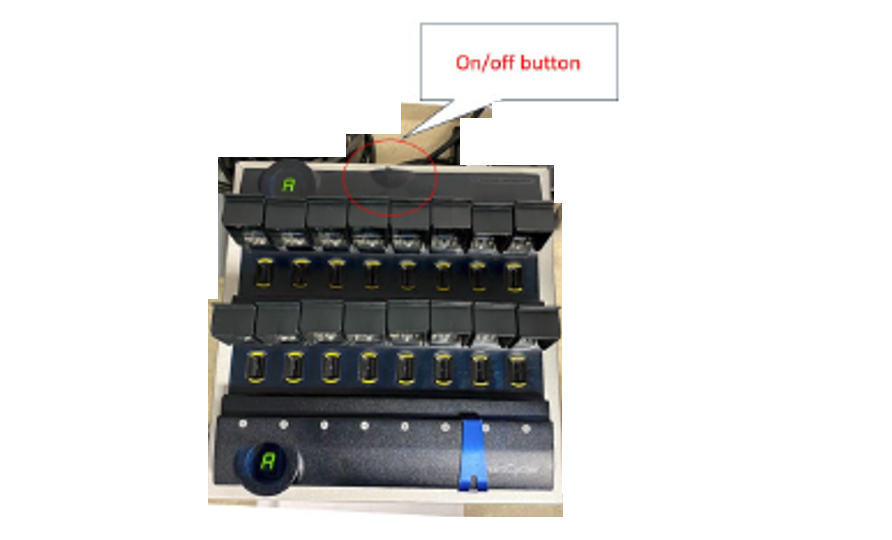 Turn off the SmartCycler Block(s)
Vignette 9
Error Code Reset Steps
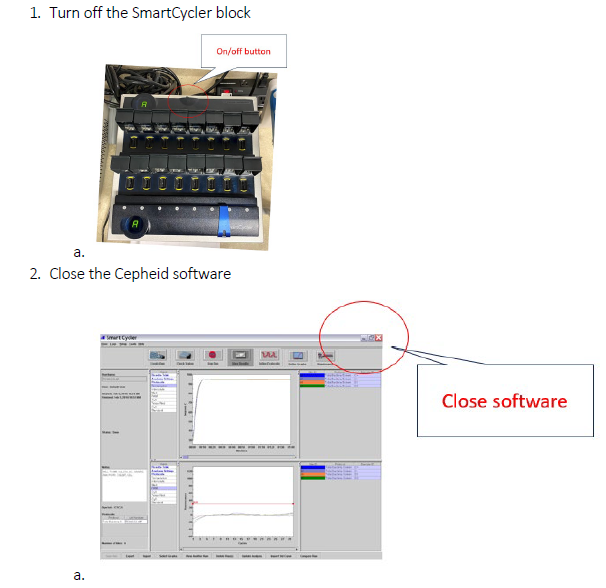 Turn off the SmartCycler Block(s)
Vignette 9
Error Code Reset Steps
All electronic lights “off”
All electronic lights “off”
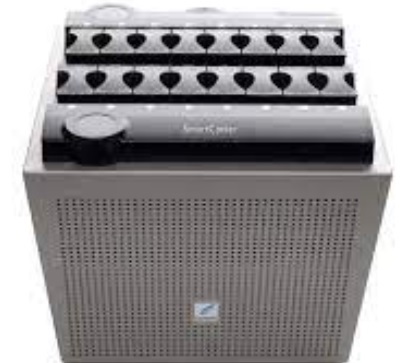 Wait for all the lights to turn off (5 minutes)
Vignette 9
Error Code Reset Steps
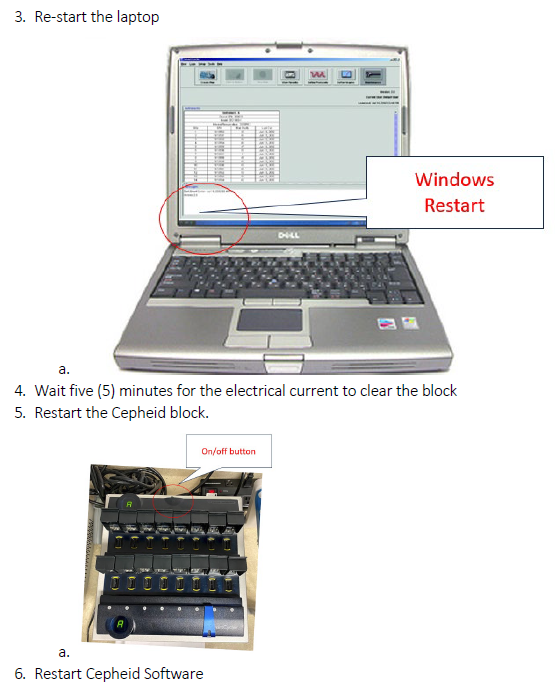 Restart the Computer software: Windows Restart
Vignette 9
Error Code Reset Steps
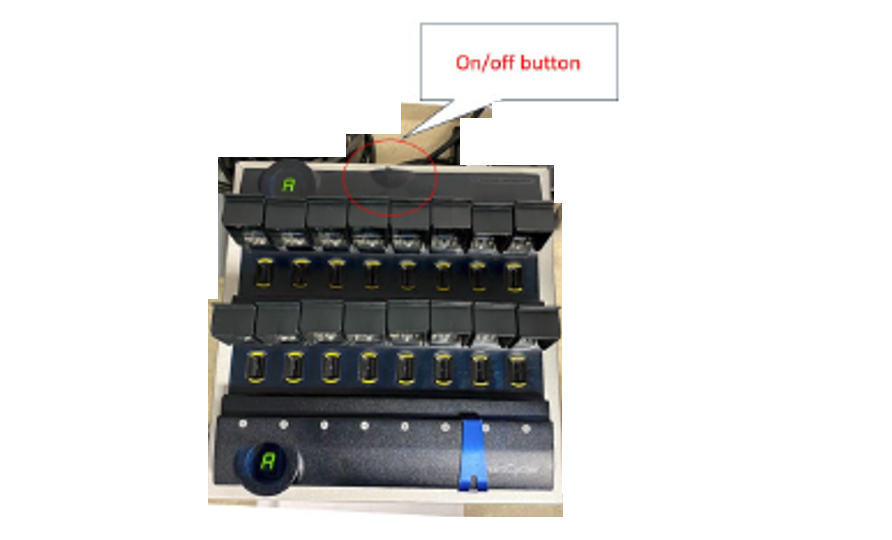 Turn “on” the Cepheid Block
Vignette 9
Error Code Reset Steps
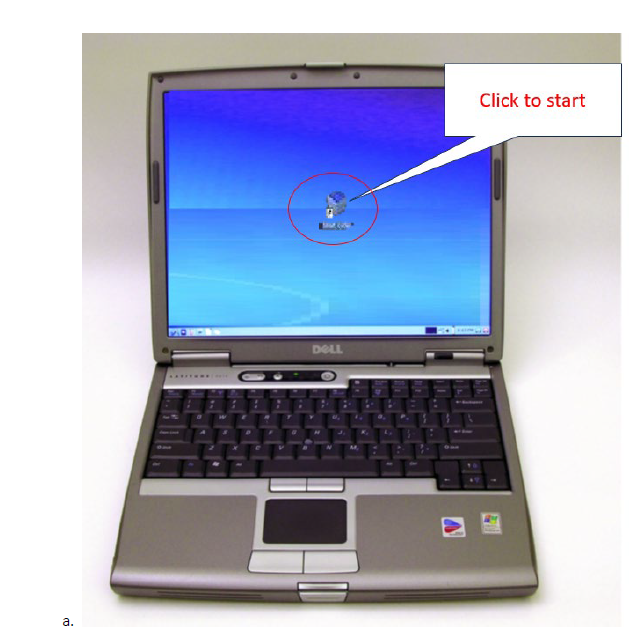 Double-Click the Cepheid Software Icon
Vignette 9
Error Code Reset Steps
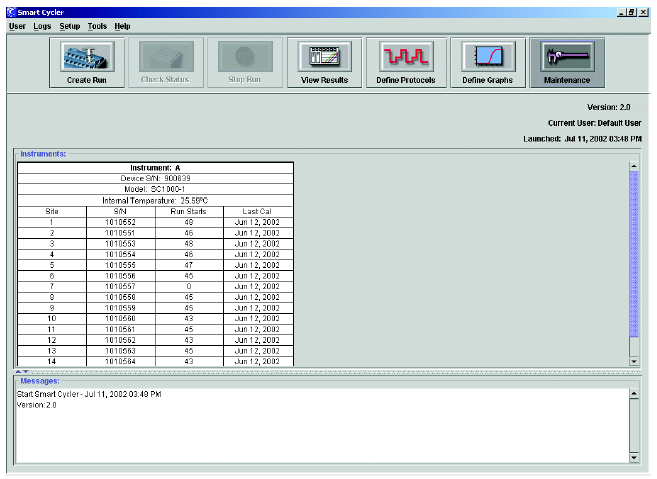 The warning messages and error codes should be clear.
Double-Click the Cepheid Software Icon